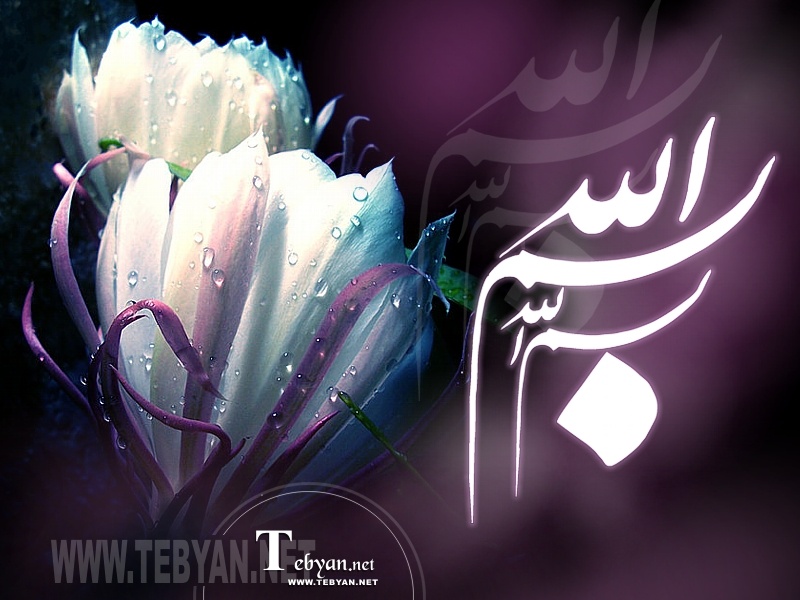 1
اپیدمیولوژی آسیب های کشتی



پژوهشگر: ابوالفضل زاهدی

استاد: دکتر علیزاده









Spring of 2015
2
تاریخچه:

ﻛﺸﺘﻲ از ﻗﺪﻳﻤﻲ ﺗﺮﻳﻦ ورزش ﻫﺎ در ﺟﻬﺎن اﺳﺖ ﻛﻪسابقه آ ن ﺑﻪ ﻣﺴﺎﺑﻘﺎت اﻟﻤﭙﻴﻚ ﻳﻮﻧﺎن ﺑﺎﺳﺘﺎن  در ﺳﺎل 776 ﻗﺒﻞ از ﻣﻴﻼد ﻣﺴﻴﺢ ﻣﻲ رﺳﺪ .

ﻛﺸﺘﻲ از  ﭘﺮﻃﺮﻓﺪارﺗﺮﻳﻦ ورزش ﻫﺎي  ﺣﺎل ﺣﺎﺿﺮ دﻧﻴﺎﺳﺖ، به ﻃﻮري ﻛﻪ   در آﻣﺮﻳﻜﺎ ﻃﻲ ﺳﺎل ﺗﺤﺼﻴﻠﻲ 2006 - 2005 ،ﺑﻴﺶ  از 250هزار  ﭘﺴﺮ دﺑﻴﺮﺳﺘﺎﻧﻲ در ﻣﺴﺎﺑﻘﺎت رﺳﻤﻲ اﻳﻦ ورزش ﺷﺮﻛﺖ و آن را ﺑﻪ ﺷﺸﻤﻴﻦ ورزش ﭘﺮﻃﺮﻓﺪار دردﺑﻴﺮﺳﺘﺎن ﻫﺎي  اﻳﺎﻻت ﻣﺘﺤﺪه ﺗﺒﺪﻳﻞﻛﺮده است
3
کشتی آزاد
کشتی آزاد یکی از روش‌های کشتی گرفتن است که در سراسر دنیا تمرین می‌شود و به همراه کشتی فرنگی یکی از دو سبک کشتی است که در بازی‌های المپیک برگزار می‌شود. 

منشأ اصلی کشتی آزاد در کشتی کج است که در سدهٔ ۱۹ میلادی در بریتانیا و ایالات متحده آمریکا توسعه یافت و یکی از سرگرمی‌های جذاب و مردمی در جشن‌ها به شمار می‌رفت. قوانین کشتی آزاد هنوز هم تقریباً مشابه کشتی کچ است با کمی محدودیت برای انجام بعضی حرکات خطرناک.


در کشتی آزاد همچون کشتی کج و کشتی فرنگی هدف اصلی چسباندن شانه حریف بر تشک است که به پیروزی فوری (ضربه فنی) منجر می‌شود و برخلاف کشتی فرنگی کشتی‌گیران اجازه گرفتن پای حریف و استفاده از پای خود را دارند.

مسابقات کشتی آزاد از المپیک ۱۹۰۴ وارد المپیک شد و از المپیک ۲۰۰۴ رقابت‌های این رشته در بخش زنان نیز برگزار می‌شود.
4
کشتی فرنگی
کشتی فرنگی یکی از سبک‌های کشتی آماتور است که در سدهٔ ۱۹ میلادی در فرانسه ابداع شد
در کشتی فرنگی استفاده از پا برای به زمین زدن حریف و گرفتن پائین کمر ممنوع است.
 این رشته در تمام ادوار المپیک به جز المپیک ۱۹۰۰ پاریس و المپیک ۱۹۰۴ لس آنجلس برگزار شده‌است.
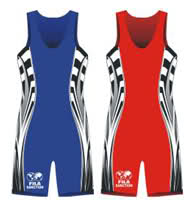 5
کشتی با چوخه
کشتی گیله مردی
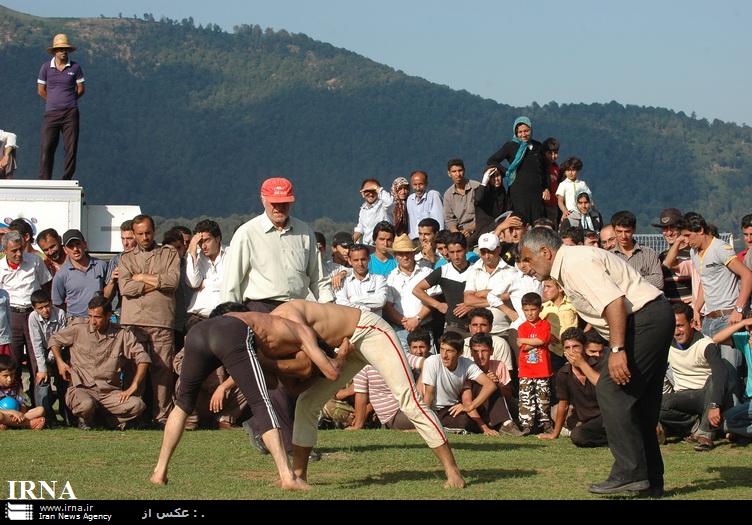 كشتي لوچو در مازندران
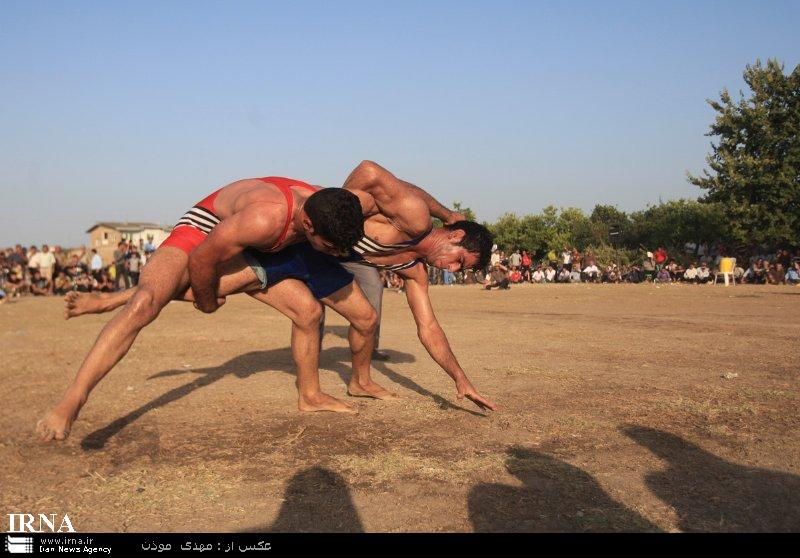 كشتي گيله مردي در گيلان
كشتي گيله مردي در گيلان
6
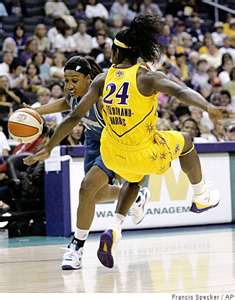 1.Establishing
the extent of
the injury
problem:
• Incidence
• Severity
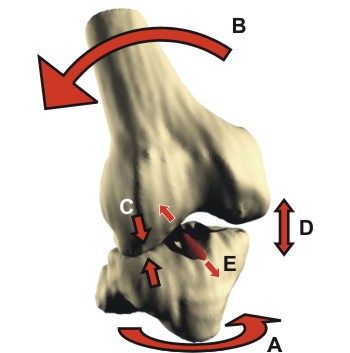 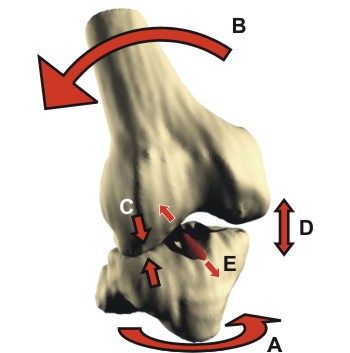 2.Establishing etiology and 
mechanisms of sports
 injuries
2.Establishing etiology and 
mechanisms of sports
 injuries
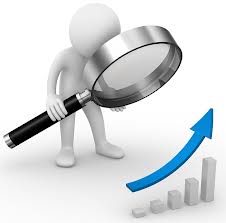 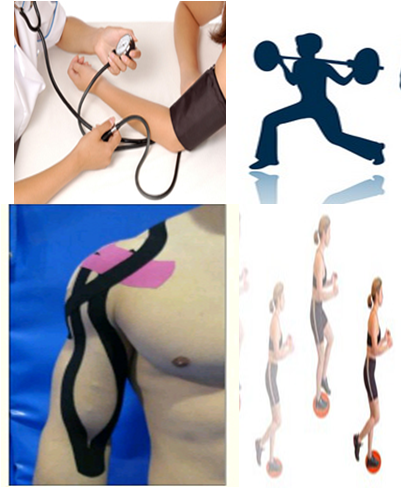 3. Introducing
 a
preventive
measure
4. Assessing its
effectiveness by repeating step 1
A model of injury prevention research—the four steps in sports injury prevention 
(van Mechelen et al.)(2)
7
Epidemiology
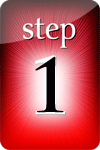 Definition of injury
Injury rates
Anatomical location
Practice & Competition
Type of injuries
Injury onset / Chronometry
Time loss
Outcome
8
Definition of injury
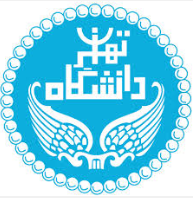 تعریف آسیب در کشتی
Injury was defined as ‘‘any action arising in a bout and which by harming the wrestler prevents the bout from running its course or requires medical or healthcare intervention while preventing involvement in work, training or participation in other bouts or in activities of daily life for at least 24 h afterwards(26)
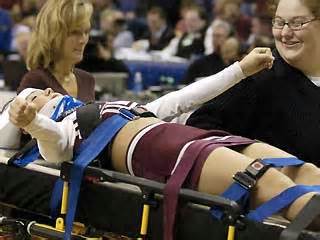 9
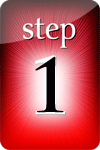 Epidemiology
Injury rates
10
Cane et al (2009) 8
اسیب در کشتی گیران دانشگاهی نسبت به رده های دیگر بیشتر است
11
Cane et al (2009) 8
اسیب در کشتی گیران دانشگاهی نسبت به رده های دیگر بیشتر است
12
Aman et al (2015) 4
شیوع آسیب در مردان بیشتر از زنان است
Risk ratio (RR) between sports was calculated with median injuryincidence as standard. RR between female and male subjects was calculated for injury incidence, proportion, and incidence of PMI(permanent medicalimpairment) for each sport
13
Injury rates
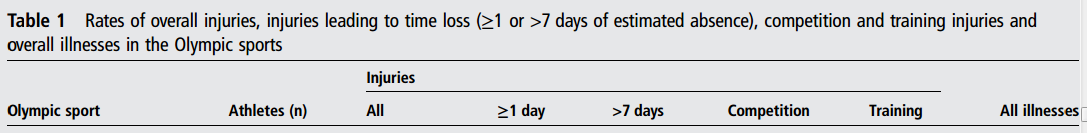 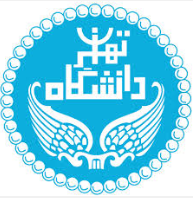 Sports injuries and illnesses during the London Summer Olympic Games 2012(9)
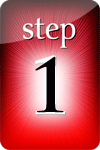 1.تکواندو
2.هندبال
3 ...     
12.کشتی
14
Sports injuries and illnesses during the London Summer Olympic Games 2012(9)
Injury rates
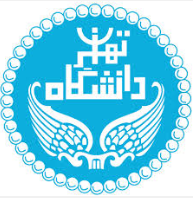 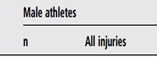 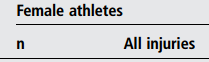 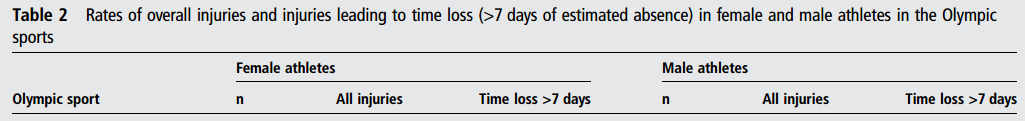 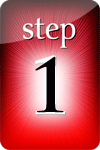 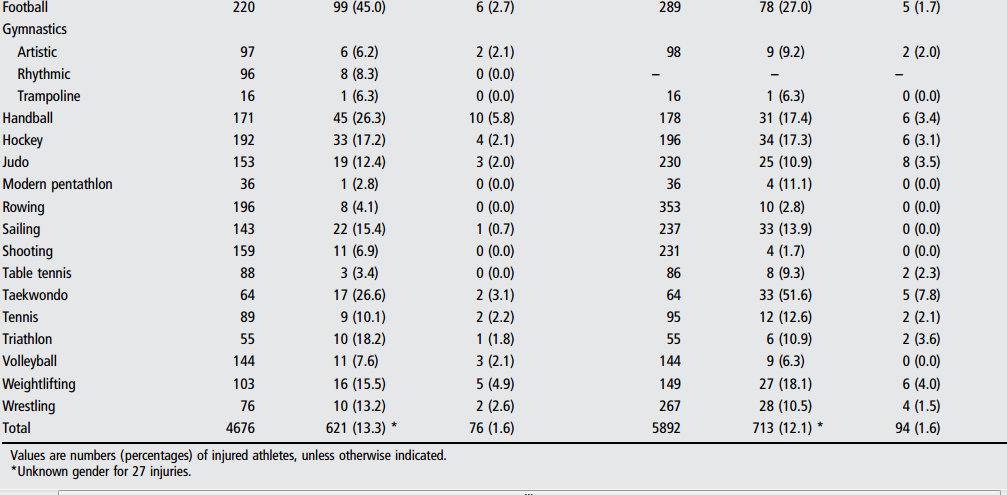 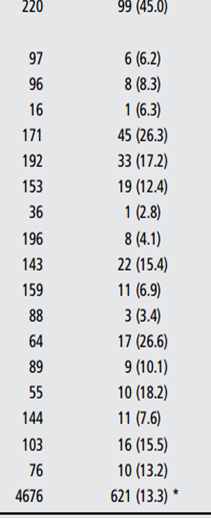 آسیب در مردان بیشتر از زنان بوده است
15
Sport injuries during the summer olympic games2008.(2009)(15)
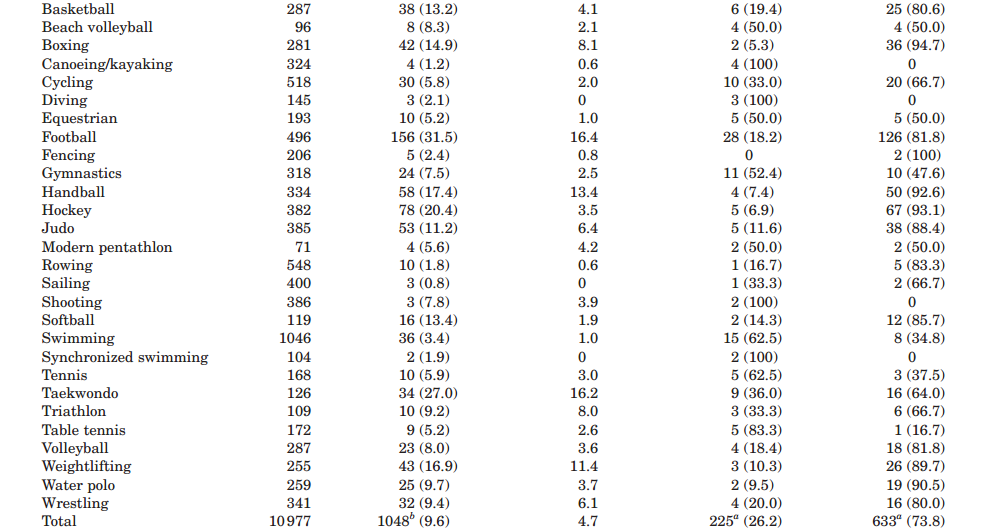 1.فوتبال
2.تکواندو
3 ...     
12.کشتی
16
Yard et al(2008)32
17
مقایسه منطقه آسیب دیده بین کشتی گیران آزاد فرنگی در گروه سنی کودکان
18
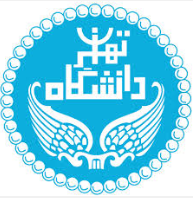 اسیب در کشتی گیران دانشگاهی نسبت به به افراد دبیرستانی، جوانان و ملی بیشتر است
 
شیوع آسیب در مردان بیشتر از زنان است

در المپیک پکن و لندن، کشتی از لحاظ فراوانی آسیب در رتبه دوازدهم قرار دارد
conclosion
19
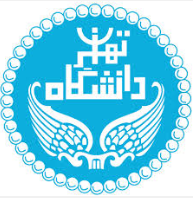 20
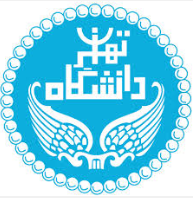 Kordi et al (2012) 17
21
collage
Anatomical location
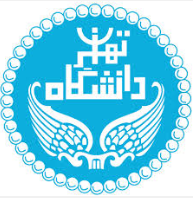 Cane et al (2009) 8
22
Anatomical location
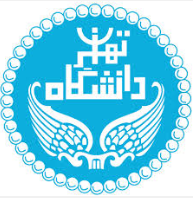 High school
Cane et al (2009) 8
23
Head/spine/trunk
24.5–48%
high-school wrestlers
shoulder
9.3–42%
3.5–18.6%
Upper extremity
7.5–42.3%
knee
1.2–38.4%
بینی :43.3 تا 0.3
چشم :%20.4تا 1.1
Lower extremity
24
Head/spine/trunk
12.5-51.8%
college wrestlers
Lower extremity
24.8–45.1%
13.4–35.8%).
Upper extremity
wrise
knee
1.7-26.1
1.2-38.4%
25
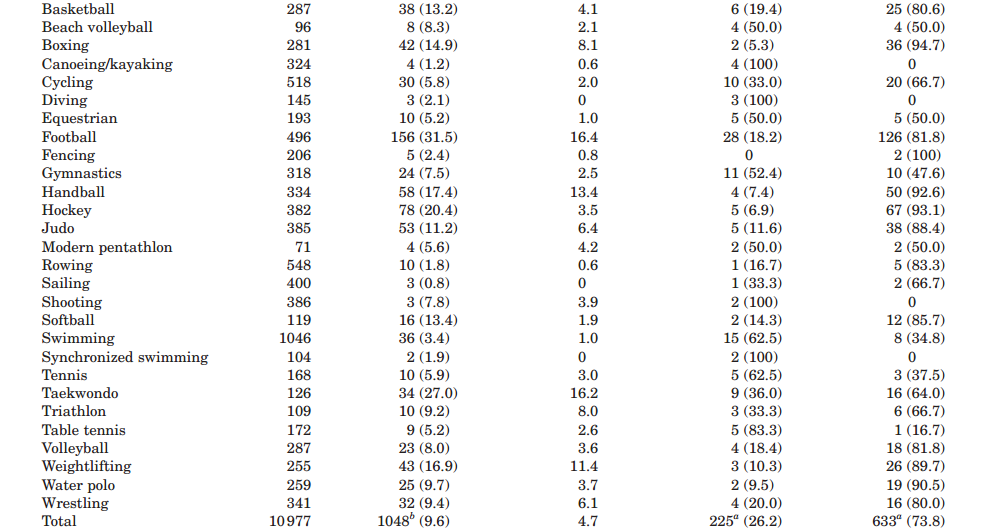 Sport injuries during the summer olympic games 2008.(2009)(7)
26
Competition       VS      Practice
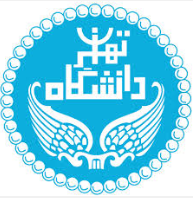 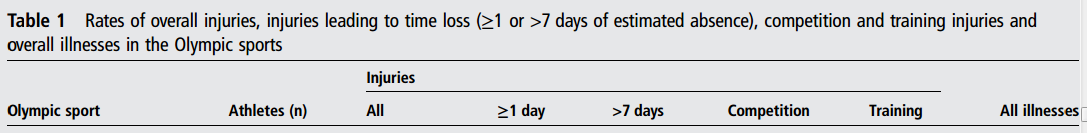 Sports injuries and illnesses during the London Summer Olympic Games 2012(31)
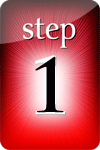 27
Competition       VS      Practice
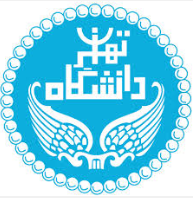 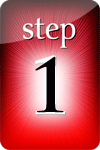 28
Agel et al (2007) 2
29
Competition       VS      Practice
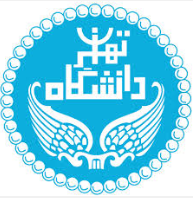 Agel et al (2007) 2
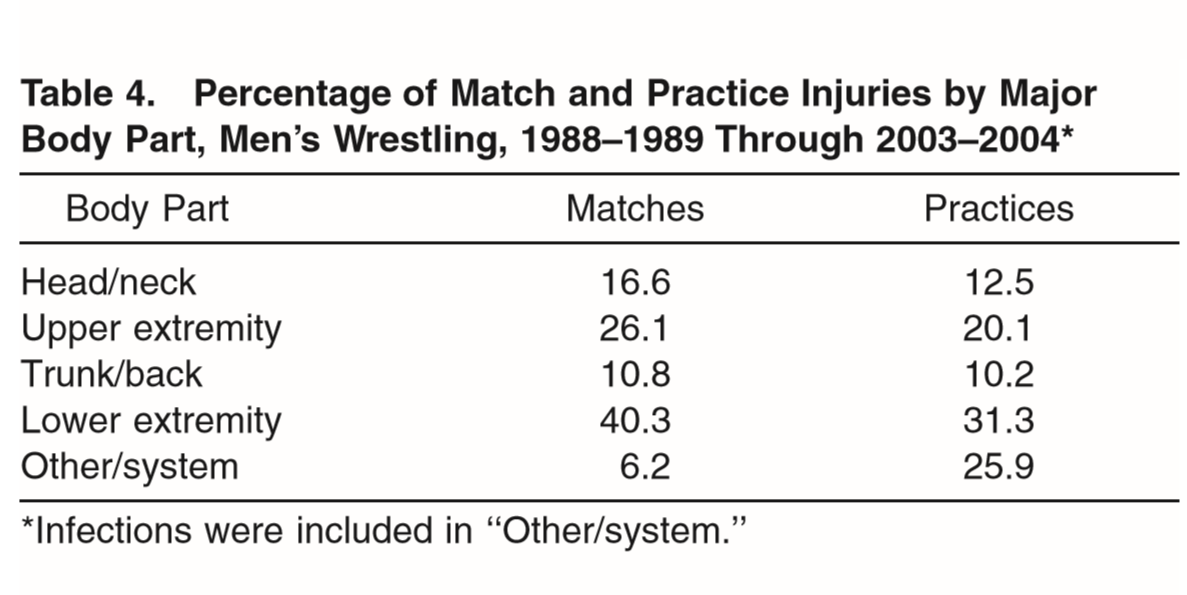 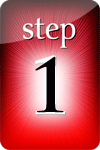 30
Competition       VS      Practice
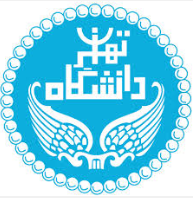 Agel et al (2007) 2
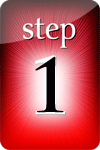 31
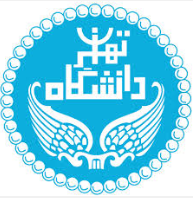 در تمرین به ترتیب عفونت پوستی و آسیب زانو بیشتر است


در مسابقه به ترتیب آسیب زانو و اسپرین مچ پا بیشتر است

اسیب در مسابقه نسبت به تمرین بیشتر است
conclosion
32
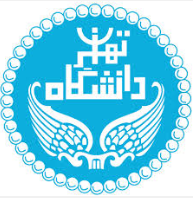 33
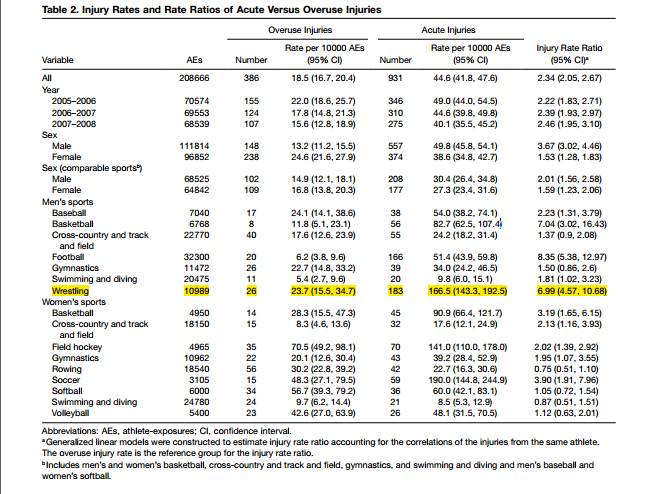 Injury Onset

Deffinition of acute & chronic
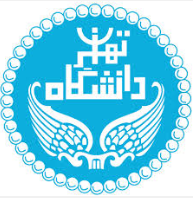 در کشتی گیران اسیب حاد نسبت به آسیب مزمن بیشتر است
34
Agel et al (2007) 2
در کشتی  بیشترین اسیب در پیش از فصل رخ می دهد
35
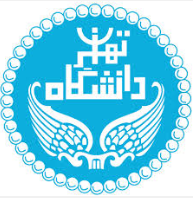 36
Type of injury
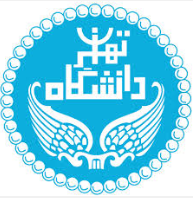 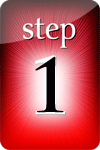 13
37
Cane et al (2009) 8
38
21
39
21
40
Type of injury
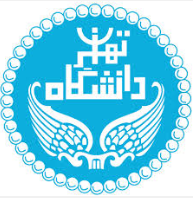 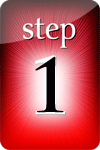 استرین عضلانی و اسپرین مفصلی شایع ترین آسیب ها در کشتی هستند
Yard  et al (2008) 32
41
Agel et al (2007) 2
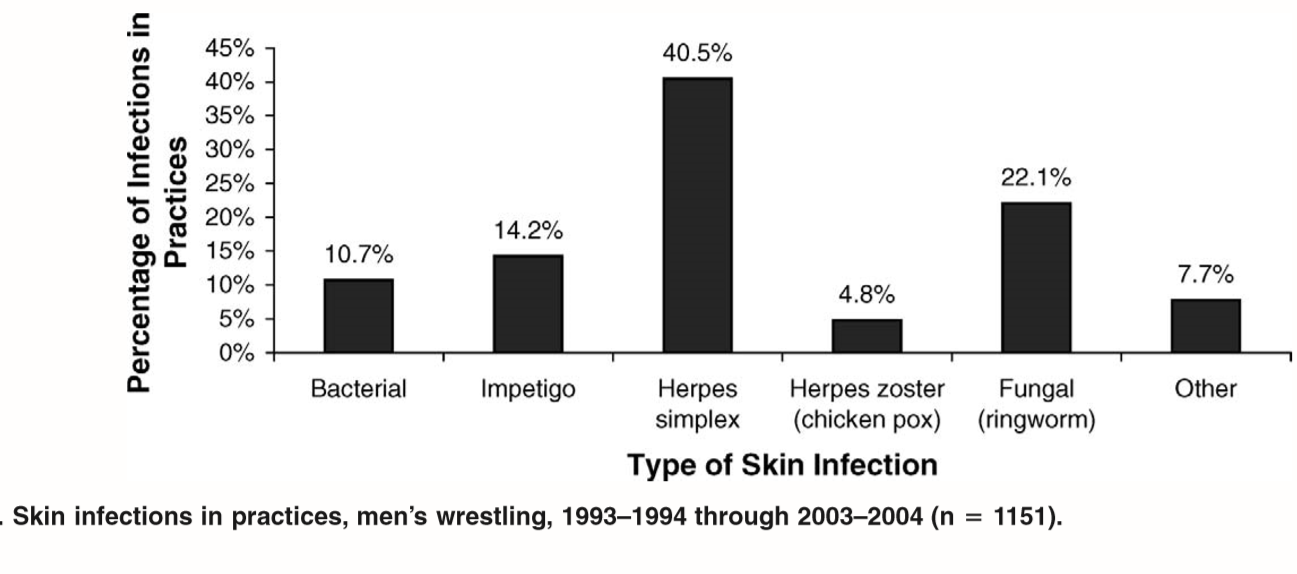 تب خال در بین عفونت ها بیشترین فراوانی را دارد
42
43
44
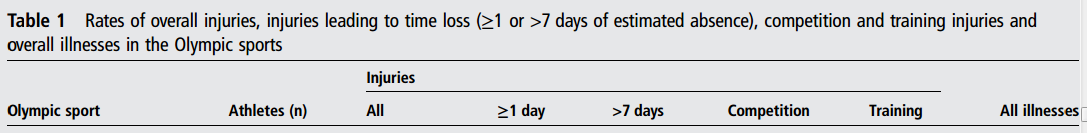 Time loss
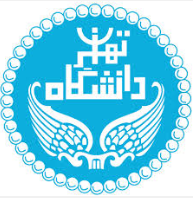 Sports injuries and illnesses during the London Summer Olympic Games 2012(9)
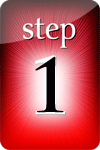 در المپیک 2012 لندن،Time loss  کمتر از 7 روز بیشترین فراوانی را داشته است
45
Sports injuries and illnesses during the London Summer Olympic Games 2012(9)
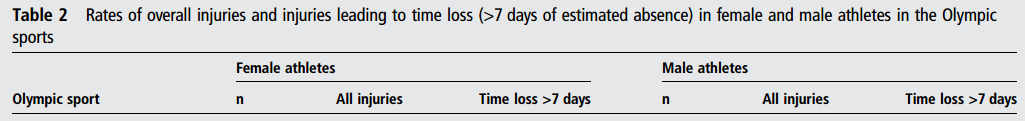 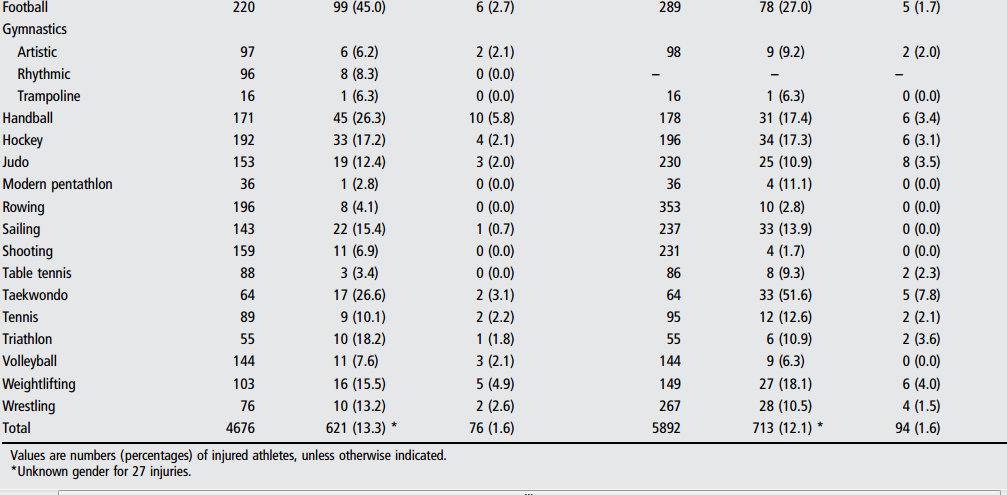 در المپیک 2012 لندن،Time loss مردان بیشتر از زنان بوده است
46
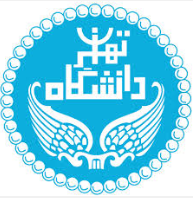 Time loss  معمولا کمتر از یک هفته است

the majority of injuries were minor (7 days, 44–68%), followed by moderate (8–21 days, 17–29.1%) and major (21 days, 6–27.1%). Cane et al (2009) 8
conclosion
47
Clinical Outcome
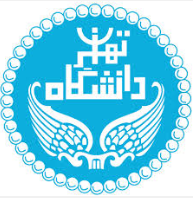 Clinical Outcome
Recurrent Injury
The few studies that report on recurrent injury notedproportions ranging from 4.6% to 16.2% for highschool wrestlers (Patacsil 1955; Requa & Garrick 1981; Powell & Barber-Foss 1999a; Pasque & Hewett 2000) and 
19% for college wrestlers (Patacsil 1955).
Wroble et al. (1986) reported a 57% chance of reinjuring a knee in their study of collegiate wrestlers.
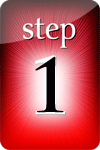 Cane et al (2009) 8
48
Clinical Outcome
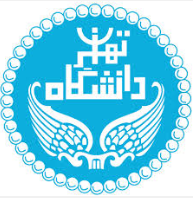 Nonparticipation

During the 2006 U.S. junior freestyle and GrecoRoman wrestling tournament, 56% (43 of 77) ofinjured freestyle wrestlers and 50% (25 of 50) ofinjured Greco-Roman wrestlers discontinued participation in the tournament.

Kersey and Rowan (1983) reportedthat six athletes were forced to withdraw from the1980 NCAA wrestling championships because ofinjuries.
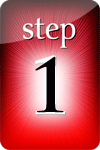 Cane et al (2009) 8
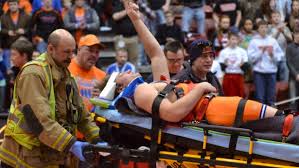 49
Clinical Outcome
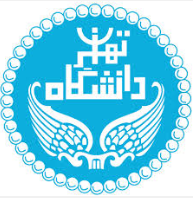 Residual EffectsGranhed & Morelli (1988) studied 32 former wrestlers, 39–62 years of age. 34%(11 of 32) were found to have reduced spinal mobility, as compared with 5% (9 of 212) of controls (P  0.001).
25%of the wrestlers had old vertebral fractures that had healed but were still visible on radiographs and 25% (8 of 32) had pain during motion of the spine, as compared with only 6% (13of 212) of the control group (P  0.001).
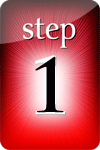 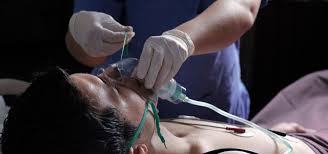 Cane et al (2009) 8
50
Clinical Outcome
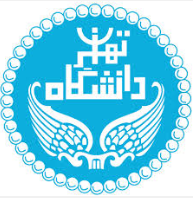 Catastrophic Injury
A total of 82 catastrophic high-school and college wrestling injuries, including 58 direct (injuries that resulted directlyfrom participation in the skills of the sport) and 22indirect (attributable to indirect causes, such as heartfailure or weight-loss–related systemic failure) werereported to the NCCSIR between 1981 and 2007.
The overall rate of direct catastrophic injuries including high-school and college wrestlers is estimated to be 1 per 100,000 participants.
 Kordi et al. (2008) reported 29 direct catastrophic injuries (12 fatalities, 11 nonfatal, and 6 serious) that occurred in wrestling clubs in Iran from July 1998through June 2005.
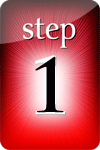 Cane et al (2009) 8
51
Economic Cost
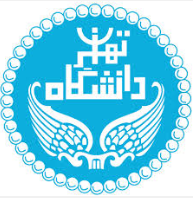 Economic CostKnowles et al. (2007) estimated the economic cost of injuries over a 3-year period in a population of U.S. high-school varsity athletes representing 12 sports. 

Three types of cost were estimated: medical, human capital (medical costs plus loss of future earnings), and comprehensive (human capital costs plus quality of life).
 
Wrestling had the highest mean medical cost per injury ($670), followed by football ($577). 

The mean human capital and comprehensive costs of wrestling injury were $2,080and $10,212, respectively.
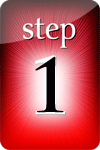 Cane et al (2009) 8
52
M.Shahverdi & H.Rahimi
Etiology and  mechanisms of sports injuries
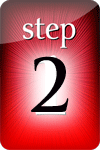 Injury Mechanism
Risk Factors
53
Injury Mechanism
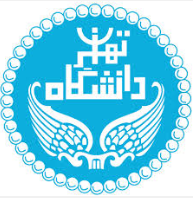 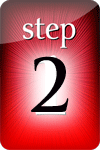 Yard et al (2008) 32
54
Injury Mechanism
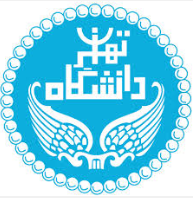 شایع ترین مکانیسم اصلی کشتی برخورد به حریف است
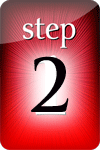 Agel et al (2007) 2
55
Agel et al (2007) 4
56
Agel et al (2007) 4
57
Yard et al (2008) 32
بنابراین نتیجه می گیریم کوبیده شدن فرد به زمین بیشترین حرکت اسیب زا در کشتی است
58
59
60
Intrinsic risk factor
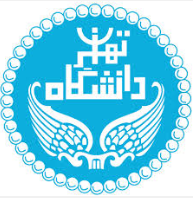 Risk factors for injury
(distant from outcome)
Injury mechanisms
(proximal to outcome)
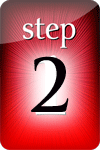 Intrinsic risk factors:

Age
Gender
Body composition (e.g.,
body weight, fat mass,
BMD, anthropometry)
Health (e.g., history of
previous injury, joint
instability)
Physical fitness (e.g.,
muscle strength/power,
maximal O2 uptake, joint
ROM)
Anatomy (e.g., alignment,
Inter condylar notch
width)
Skill level (e.g., sport specific technique,
postural stability)
Predisposed
athlete
Susceptible
athlete
INJURY
Inciting event:

Playing situation
Player/opponent
“behavior”
Biomechanical
characteristics
Exposure to extrinsic
risk factors:

Human factors (e.g., team
mates, opponents, referee)
Protective equipment (e.g.,
helmet, shin guards)
Sports equipment (e.g., skis)
Environment (e.g., weather,
snow and ice conditions, floor
and turf type, maintenance)
Risk Factors
A model of injury causation (Meeuwisse, 1994; Bahr & Krosshaug, 2005)
Alizadeh.kashi
61
نسبت اسیب ورزشکاران درهر گروه سنی
زنان
Aman et al (2015) 4
زنان در سن 14-10 سال بیشترین اسیب را می بینند
62
نسبت اسیب ورزشکاران درهر گروه سنی
مردان
Aman et al (2015) 4
مردان در سن 19- 15 سال بیشترین اسیب را می بینند
63
Internal risk factor
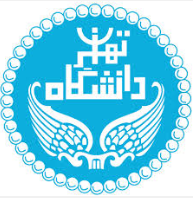 Age/Experience 
Pasque and Hewett (2000) found, in a prospective study, that injured wrestlers had significantly more years of wrestling experience (P  0.001) and were older (P  0.0019) than uninjured wrestlers. 
Lorish et al. (1992) reported that the median age of injured wrestlers was significantly greater (P  0.001) than the median age of the uninjured group.

Injury History 
Schultz et al. (2004) reported that a history of concussion was associated with more than a twofold elevation of concussion rate in all athletes studied, including wrestlers.
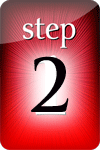 Cane et al (2009) 8
64
external risk factor
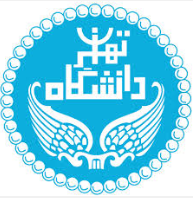 Wrestling Mats 
Kohl et al. (2002) reported that mats stored open and flat were correlated with schools that had more ringworm infections (P  0.05).

Wrestling Style

 Yard and Comstock (2007) reported a significantly higher injury rate for freestyle as compared with Greco-Roman (RR, 1.51; 95% CI, 1.07–2.12). Thus, freestyle wrestling has an approximately 50% higher risk of injury than Greco-Roman wrestling.
Cane et al (2009) 8
65
M.Shahverdi & H.Rahimi
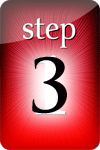 Introducing 
a 
preventive measure
(Prevention)
66
preventition
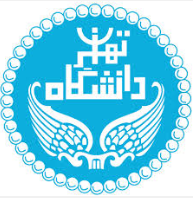 Injury Prevention
Several studies have researched whether equipment changes could reduce injuries.
The use of mouth guards was also documented. Female wrestlers incurred the highest rate of dental injury, but none of the injured athletes was wearing a mouth guard at the time of injury.
 Conversely, no dental injuries were reported in athletes wearing a mouth guard.

 Schuller et al. (1989) surveyed NCAA Division I wrestlers to assess attitudes and use of headgear and found a twofold increased risk of auricular hematoma in wrestlers not wearing headgear.
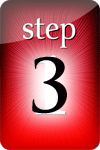 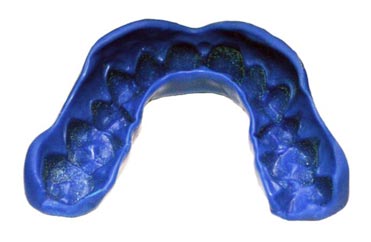 Cane et al (2009) 8
67
preventition
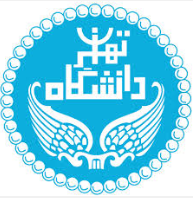 training prevention of injuries in wrestlingBalance training
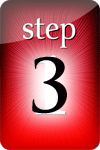 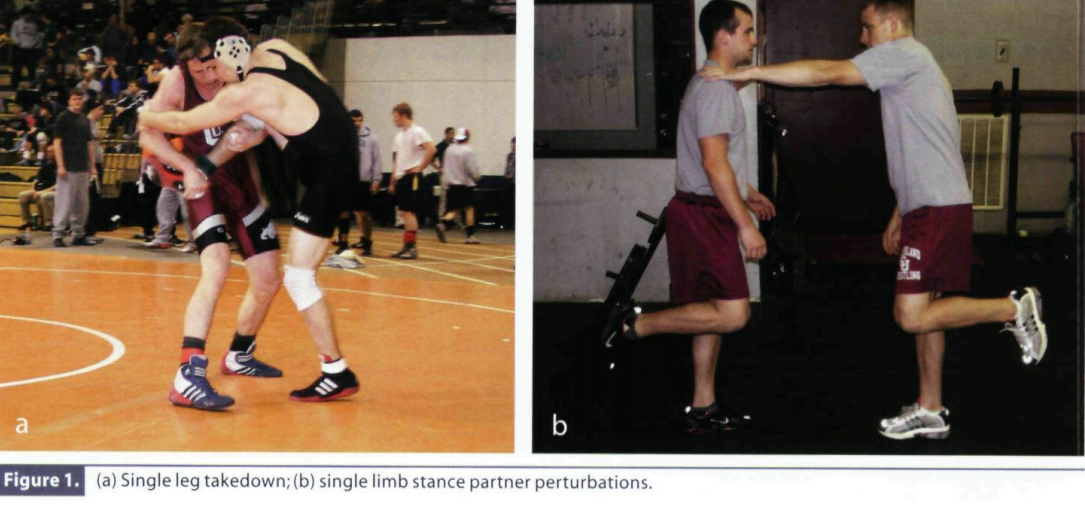 31
68
preventition
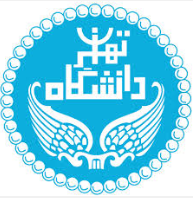 core stability training
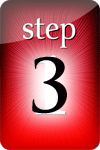 31
69
preventition
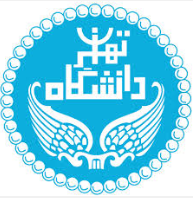 Strength training
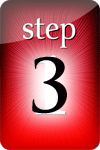 31
70
preventition
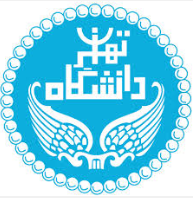 Strength training
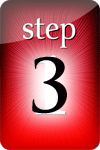 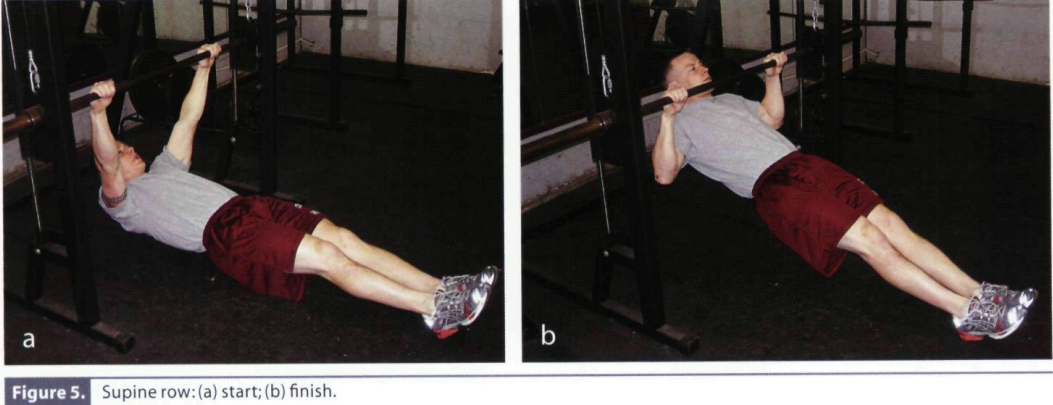 31
71
preventition
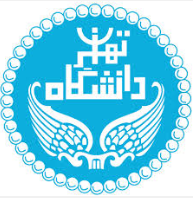 Strength training
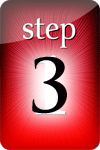 31
72
conclosion
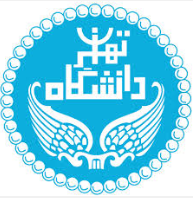 استرین عضلانی و اسپرین مفصلی شایع ترین آسیب ها در کشتی هستند
مهم ترین مکانیسم آسیب، آسیب های برخوردی (بویژه برخورد با تشک) است.
شایع ترین حرکت منجربه آسیب در کشتی به ترتیب حرکت به زمین زدن حریف(Takedown)، پیچ و تاب خوردن در خاک(Sparring) و سوار حریف شدن(Riding) است
آسیب در مسابقه نسبت به تمرین بیشتر است
در کشتی گیران اسیب حاد نسبت به آسیب مزمن بیشتر است
  Time loss مردان بیشتر از زنان بوده است
در کشتی گیران time loss  هفت روز (44–68%) بیشترین فراوانی را داشته است
73
conclosion
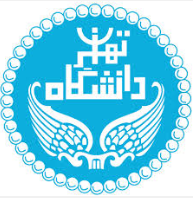 در کشتی گیران دبیرستانی، اسیب به ترتیب در سر، تنه و ستون فقرات(بینی و چشم)- اندام فوقانی(شانه) و اندام تحتانی (زانو) بیشتر است

 در کشتی گیران دانشگاهی اسیب به ترتیب در سر، تنه و ستون فقرات-اندام تحتانی(زانو) و اندام فوقانی(مچ) بیشتراست
تب خال در بین عفونت ها بیشترین فراوانی را دارد
اسیب در کشتی گیران دانشگاهی نسبت به افراد دبیرستانی و ملی بیشتر است
شیوع آسیب در مردان بیشتر از زنان است
74
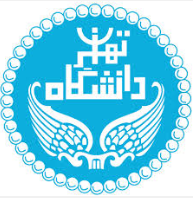 محدودیت و کمبود اطلاعات در حیطه همه گیرشناسی کشتی
مورد مقايسة آسيبهاي كشتي آزاد و فرنگي فقط يك تحقيق صورت گرفته است و به همين علت شايد نتوان شيوع آسيبها در اين دو رشته را به درستي با يكديگر مقايسه كرد
در بسياري از تحقيقات، تقسيم بندي يكساني در مورد نواحي آسيب ديده بدن وجود ندارد؛ براي مثال در برخي تحقيقات، آسيبهاي گردن را همراه با سر و در برخي ديگر آسيبهاي گردن را همراه با قسمتهاي ديگر ستون فقرات گزارش كردهاند و در نتيجه، جدا كردن مشكل است
در هيچ مقالهاي به ميزان آسيبهاي ساكروم اشاره نشده است؛ بنابراين هيچ اطلاعي در مورد آسيبهاي اين ناحيه وجود ندارد
سازوكار آسيبها نيز در مورد ناحية سر و گردن در مقالات به خوبي تشريح شده اند، اما در مورد سازوكار آسيبهاي ستون فقرات سينه اي، كمر و ساكروم اطلاع چنداني در دست نيست
بنابراین در زمينة همه گيرشناسي آسيبها در كشتي آزاد و فرنگي،
 شيوع آسيبها به تفكيك نواحي مختلف بدن، سازوكار آسيبها، به ويژه در مورد ستون فقرات سينه اي و كمري و همچنين پيشگيري از آسيبها به تحقيقاتي جامع نياز است
75
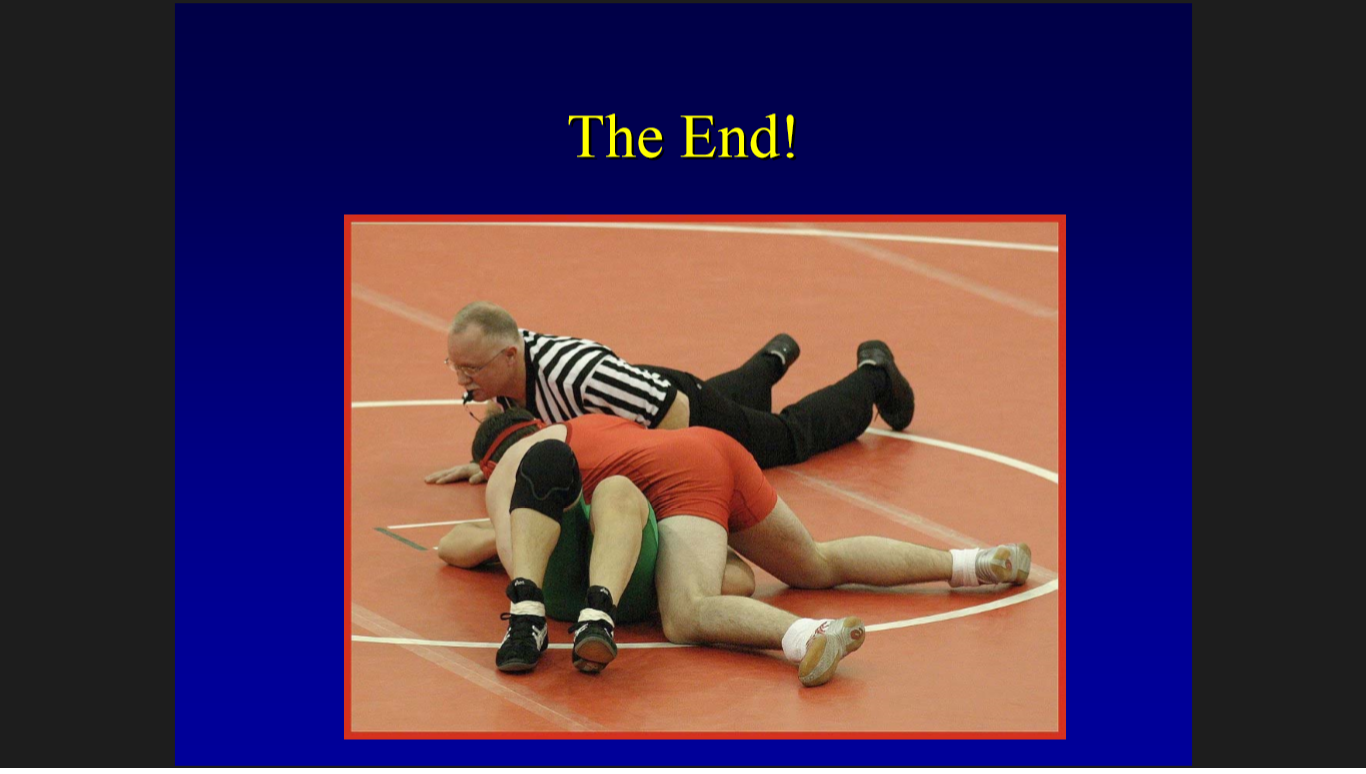 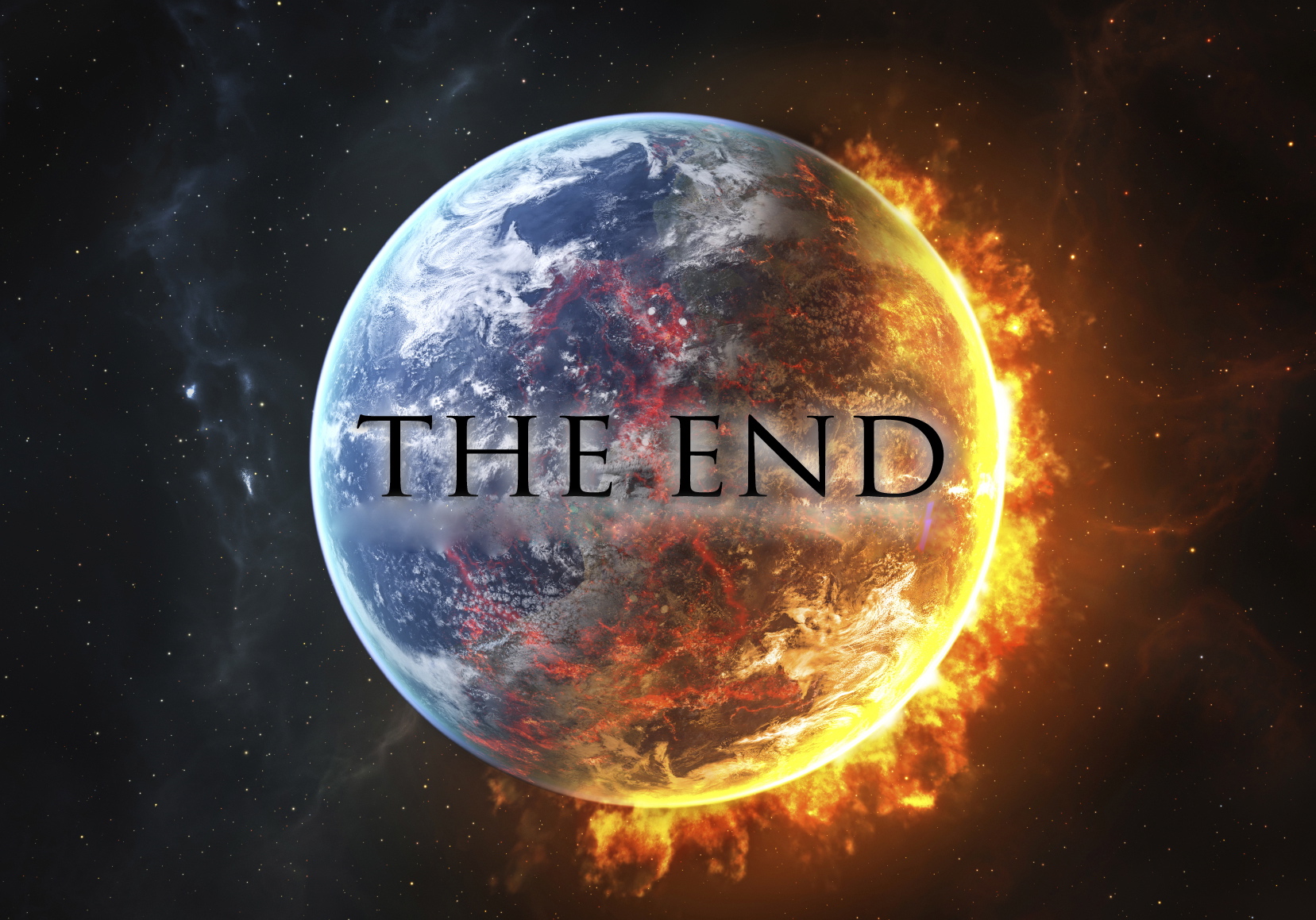 76
REFERENCES

علیزاده و همکاران. 1389. بررسي همه گيرشناسي آسيبهاي تنه و ستون فقرات در كشتي. پژوهش درعلوم ورزشی. 104-107:7 

2. Agel, J., Ransone, J., Dick, R., Oppliger, R., Marshall, S.W. (2007). Descriptive              Epidemiology of Collegiate Men's Wrestling Injuries: National Collegiate Athletic Association Injury Surveillance System, 1988-1989 through 2003-2004. J Athl Train, 42(2):303-10.

3. Acksel, J. (1966). A study of interscholastic wrestling injuries in the state of Missouri during the 1965–1966 season. Eastern Illinois University. 
4. Aman,M. Forssblad,M.(2015). Incidence and severity of reported acute sports injuries in 35 sports using insurance registry data. Scandinavian of medicibe & science in sports

5. Boden, B.P., Lin, W., Young, M., Mueller, F.O. (2002). Catastrophic injuries in wrestlers. Am J Sports Med, 30:791–795
77
6. Bailes, J.E., Hadley, M.N., Quigley, M.R., Sonntag, V.K., Cerullo, L.J. (1991). Management of  athletic injuries of the cervical spine and spinal cord. Neurosurgery, 29:491–497. 32. Granhed, H., Morelli, B. (1988). Low back pain among retired wrestlers and heavyweight lifters. Am J Sports Med, 16:530-3. 

7. Bahr, Roald, and Lars Engebretsen, eds. Handbook of Sports Medicine and Science, Sports Injury Prevention. Vol. 17. John Wiley & Sons, 2011.


8.  Caine, Dennis J., Peter Harmer, and Melissa Schiff, eds. The Encyclopaedia of Sports Medicine: An IOC Medical Commission Publication, Epidemiology of Injury in Olympic Sports. Vol. 16. John Wiley & Sons, 2009.
9. Engebretsen , Lars, et al. "Sports injuries and illnesses during the London Summer Olympic Games 2012." British journal of sports medicine 47.7 (2013): 407-414.
10.  Estwanik, J.J. III, Bergfeld, J.A. (1980). Collins HR, et al. Injuries in interscholastic wrestling. Physician Sports Med, 8:111–121.
78
11. Fernandez et al. (2007). Epidemiology of lower extremity injuries among u.s high school athletes.Academic Emergency medicine.14:643-645
12.  Huffman, E.A., Yard, E.E., Fields, S.K., Collins, C.L., Comstock, R.D. (2008). Epidemiology of Rare Injuries and Conditions Among United States High School Athletes During the 2005–2006 and 2006–2007 School Years. J Athl Train, 43(6):624-30 
13. Hewett, T.E., Pasque, C., Heyl, R., Wroble, R. (2005). Wrestling Injuries. In Epidemiology of Pediatric Sports Injuries. (eds):
 
14. Jarret, G.J., Orwin, J.F., Dick, R.W. (1998). Injuries in Collegiate Wrestling. Am J Sports Med, 26(5):674-80 

15. Junge, Astrid, et al. "Sports injuries during the summer Olympic games 2008." The American journal of sports medicine 37.11 (2009): 2165-2172
79
16.  Kordi, R, Akbarnejad, A, Wallace, A.W. (2008). Catastrophic Injuries in the Olympic styles of wrestling in Iran. Br J Sports Med. 4 
17.  Kordi, R. et al. (2012). Incidence, Nature, and Causes of Fractures and Dislocations in Olympic Styles of Wrestling in Iran: A 1-Year Prospective Study.sports health.4:3.


18.  Konrad, I. (1951). A study of wrestling injuries in high schools throughout seven midwest states. Michigan State College. 
19.  Lorish, T.R., Rizzo, T.D. Jr, Ilstrup, D.M., Scott, S.G. (1992). Injuries in adolescent and preadolescent boys at two large wrestling tournaments. Am J Sports Med, 20:199–202.
80
20.  Laudermilk, J. (1988). Catastrophic injuries in junior high school and high school wrestling: A five seaso study. Chapel Hill, University of North Carolina. 

21.  Lok, V., Yuceturk, G. (1974). Injuries of wrestling. J Sports Med, 2:324–328. 

22.   Mueller, F.O., Cantu, R.C. (1990). Catastrophic injuries and fatalities in high school and college sports, fall 1982–spring 1988. Med Sci Sports Exerc, 22:737– 741. 
23.   Nakagawa, Y., Minami, K., Arai, T., Okamura, Y., Nakamura, T. (2004). Cervical spinal cord injury in sumo wrestling: a case report. Am J Sports Med, 32(4):1054-8 


24.  Powell, J.W., Barber-Foss, K.D. (1999). Traumatic brain injury in high school athletes. JAMA, 282:958–963.
81
25.  Pasque, C.B., Hewett, T.E. (2000). A prospective study of high school wrestling injuries. Am J Sports Med, 28:509–515. 
26. Patacsil, J. (1955). An analytical survey of the incidents of injuries sustained in intercollegiate and interscholastic wrestling. West Lafayette, Purdue University. 
27. Powell, J.W., Barber-Foss, K.D. (1999). Injury Patterns in Selected High School Sports: A Review of the 1995-1997 Seasons. J Athl Train, 34(3):277-284 
28. Requa, R., Garrick, J. (1981). Injuries in interscholastic wrestling. Physician Sports Med, 9:44–51.
82
29.   Strauss, R.H., Lanese, R.R. (1982). Injuries among wrestlers in school and college tournaments. JAMA, 248:2016–2019. 
The National Center for Catastrophic Sports Injury Research. Twenty-fourth Annual Report: Fall of 1982- Spring of 2006. Available from: http://www.unc.edu/depts/nccsi/ (accessed 10 Dec 2007)
Terry.et al.(2006) Prevention of Common Wrestling Injuries. National Strength and Conditioning Association Volume 28, Number 4, pages 20-28
32.   Yard, E.E., Collins, C.L., Dick, R.W., Comstock, R.D. (2008). An Epidemiologic Comparison of High School and College Wrestling Injuries. Am J Sports Med, 36(1):57-64.  

33. Yard, E.E., Comstock, R.D. (2008). A comparison of pediatric freestyle and Greco-Roman     wrestling injuries sustained during a 2006 US national tournament. Scand J Med Sci Sports, 18(4):491-7 

33. ویکیپدیا.تاریخچه کشتی
83